Les 6 Samen aan de slag
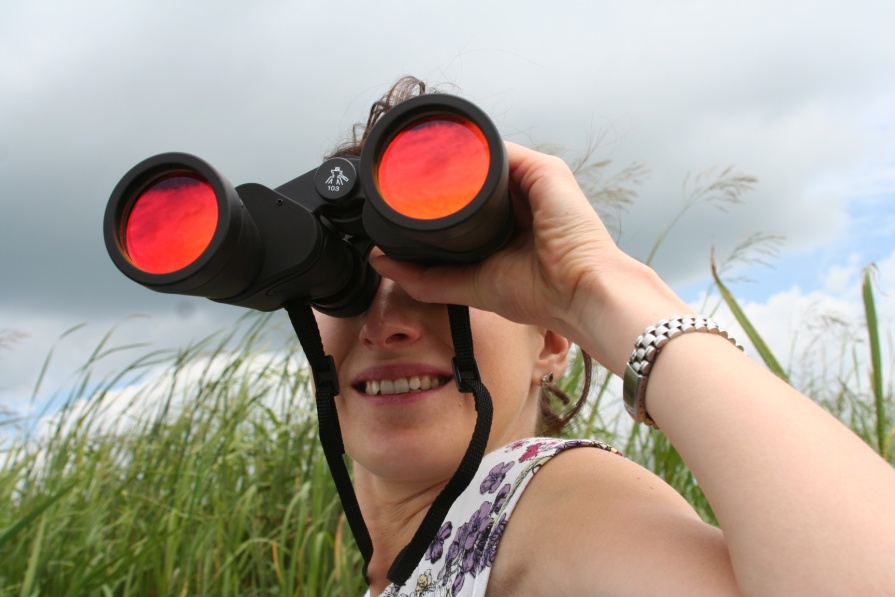 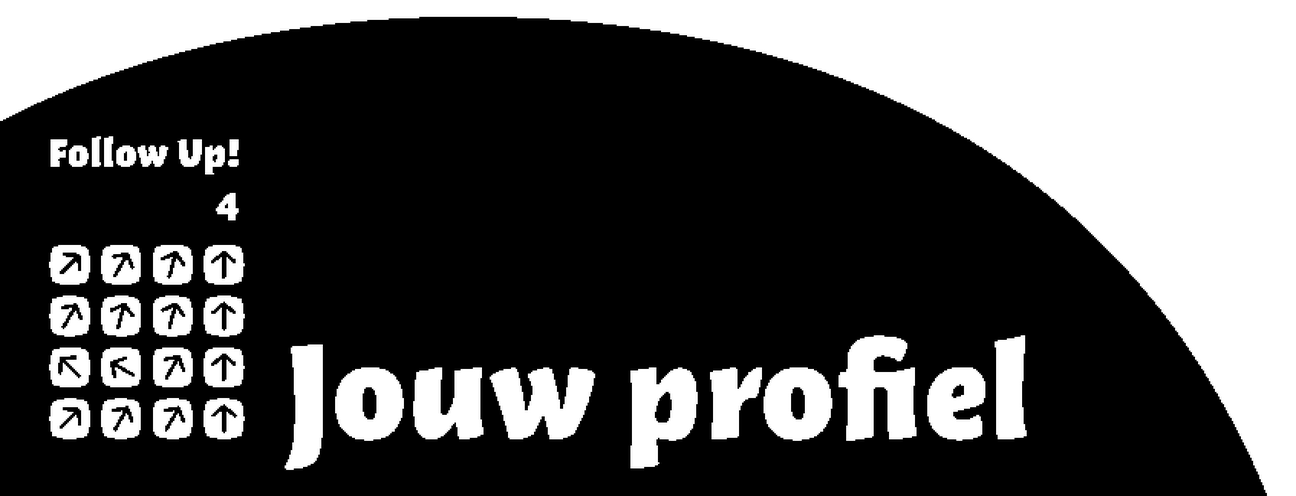 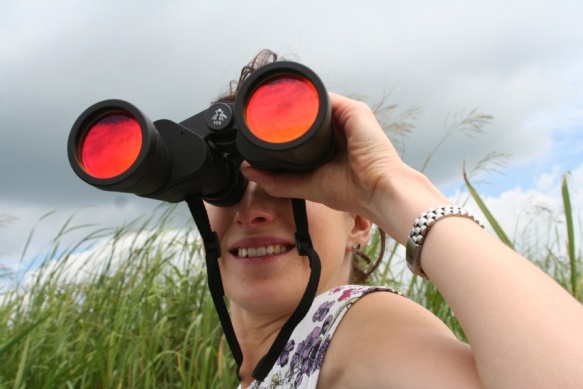 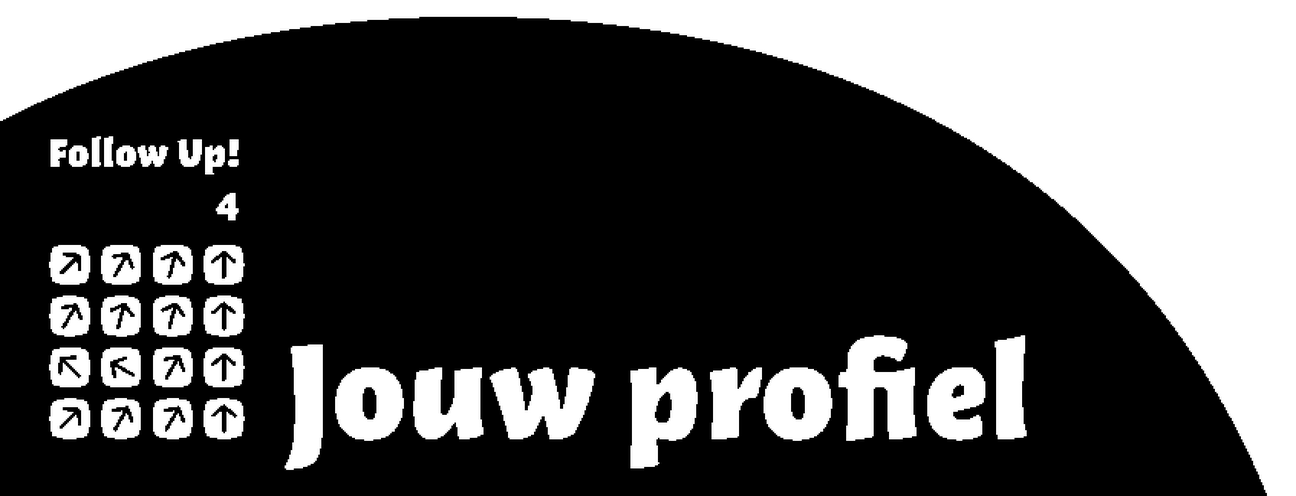 Les 6 Samen aan de slag